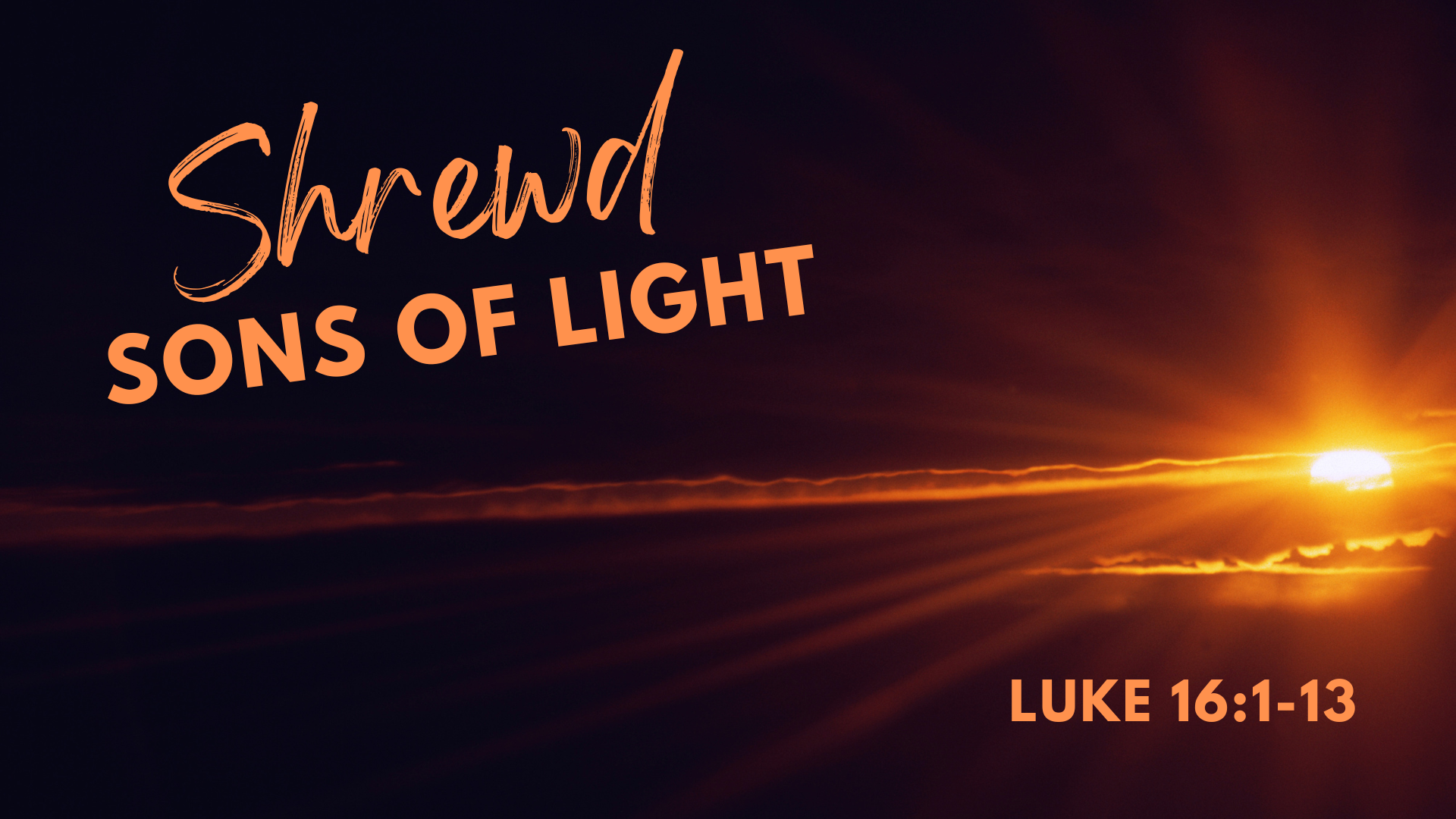 [Speaker Notes: Introduction:
Jesus calls His disciples to count the cost of discipleship in Luke 14
Hate father, mother, wife, children, brothers, sisters, yes and his own life also.
Must bear his cross, and come after Jesus
Example: building a tower, sits down first and counts the cost (or be mocked)
Example: King going to make war (with 10,000 to meet 20,000) (or send a delegation to ask conditions of peace).
(Luke 14:33), “So, likewise, whoever of you does not forsake all that he has cannot be My disciple.”
Dedicated Christians understand what it takes to get to heaven (it is their greatest desire and priority)
Some, however, do not reflect such desire and priorities in their life.
In fact, our Lord suggested in Luke 16 that the ungodly sometimes seem to be more mindful of their material interests that Christians are in our spiritual interests.
Let’s read the text – The Parable of the Unjust Steward
(Luke 16:1-13), READ
Shrewd – (16:8b), prudent, mindful on ones own interests (Strong)
The Steward was going to get fired.
Was not a good man.  Too lazy to work… Too prideful to beg.
His actions in going to his master’s debtors was a selfish and unscrupulous act
His master’s commendation of the steward was not an endorsement of what he did
He admired the man’s effort to look out for his own interests, noting he was a shrewd man.
What was Jesus’ lesson for His disciples in this Parable?
(Luke 16:8b), “…For the sons of this world are more shrewd in their generation than the sons of light.”
(16:9), “Make friends for yourselves by unrighteous mammon, that when you fail, they may receive you into an everlasting home.” (?) Difficult statement
The idea is basic.  Be prudent in your dealings on earth, with heaven always in mind.
Use what you have in such a way that when it is time for them to fail (their destruction), you will get to heaven!
Further, it is difficult to perceive of anyone being unjust and unfaithful in the things of this life that will be just and faithful in spiritual matters.  (Act shrewdly, in your own interest, in spiritual matters!)
(1 Corinthians 9:24-27), “Do you not know that those who run in a race all run, but one receives the prize? Run in such a way that you may obtain it. 25 And everyone who competes for the prize is temperate in all things. Now they do it to obtain a perishable crown, but we for an imperishable crown. 26 Therefore I run thus: not with uncertainty. Thus I fight: not as one who beats the air. 27 But I discipline my body and bring it into subjection, lest, when I have preached to others, I myself should become disqualified.”
Finally, (to our first point), divided loyalty is not shrewd at all. It is not in your best interests.
(Luke 16:13), “No servant can serve two masters; for either he will hate the one and love the other, or else he will be loyal to the one and despise the other. You cannot serve God and mammon.”
Application of the Parable – Are We Acting Shrewdly? – 
Are we using the resources God has supplied us with on earth in every way we can to lay up heavenly treasure?  (Consider the following).

Sermon outline borrowed from Jeremiah Cox]
Applying the Lessons of our Text
How do we use our Money?
1 John 3:16-17; 2 Corinthians 9:6-11

How do we use our Time?
2 Timothy 2:15; John 9:1-5
[Speaker Notes: Applying the Lessons of our Text
How do we use our money?
Our physical blessings come from God, just as our spiritual blessings do.
Remember, it has only been entrusted to us – we are stewards of what God has been given.
It must be used in ways that are acceptable to him
In assisting the Brethren!
(1 John 3:16-17), “By this we know love, because He laid down His life for us. And we also ought to lay down our lives for the brethren. 17 But whoever has this world's goods, and sees his brother in need, and shuts up his heart from him, how does the love of God abide in him?”
Especially in giving back to the Lord!
(2 Corinthians 9:6-10), “But this I say: He who sows sparingly will also reap sparingly, and he who sows bountifully will also reap bountifully. 7 So let each one give as he purposes in his heart, not grudgingly or of necessity; for God loves a cheerful giver. 8 And God is able to make all grace abound toward you, that you, always having all sufficiency in all things, may have an abundance for every good work. 9 As it is written: “He has dispersed abroad, He has given to the poor; His righteousness endures forever.” 10 Now may He who supplies seed to the sower, and bread for food, supply and multiply the seed you have sown and increase the fruits of your righteousness.”
Remember, we are blessed that we might be helpful
(1 Corinthians 9:11), “…you are enriched in everything for all liberality.”
[CLICK] How do we use our Time and Opportunities
Time is also a gift from God to man. One we need to use wisely!
(Ephesians 5:15-16), “See then that you walk circumspectly, not as fools but as wise, 16 redeeming the time, because the days are evil.”
We can use our time to grow!
(2 Timothy 2:15), “Be diligent to present yourself approved to God, a worker who does not need to be ashamed, rightly dividing the word of truth.”
We can use our opportunities to put into practice what we have gained in our study of God’s word!
(John 9:1-5) [Jesus as an example], “Now as Jesus passed by, He saw a man who was blind from birth. 2 And His disciples asked Him, saying, “Rabbi, who sinned, this man or his parents, that he was born blind?” 3 Jesus answered, “Neither this man nor his parents sinned, but that the works of God should be revealed in him. 4 I must work the works of Him who sent Me while it is day; the night is coming when no one can work. 5 As long as I am in the world, I am the light of the world.”
Jesus took advantage of his opportunity to manifest His glory by healing this man
Are we looking for and taking advantage of our opportunities to do God’s will?
Are we being shrewd children of light?]
Conclusion
“Let a man so consider us,                             as servants of Christ and                              stewards of the mysteries of God.            Moreover it is required                                      in stewards that one be                                    found faithful.”

1 Corinthians 4:1-2
[Speaker Notes: Conclusion
God has entrusted us with riches, both monetarily and otherwise – everything we have comes from God, and is to be used in such a way that would prepare us for heaven.
Are we shrewd sons of light? – Are we wise about our spiritual future?
The world should not be wiser, and more diligent about their physical possessions/future than Christians are about their spiritual possessions/future!

[Paul’s attitude in this], (1 Corinthians 4:1-2), “Let a man so consider us, as servants of Christ and stewards of the mysteries of God. 2 Moreover it is required in stewards that one be found faithful.”]